iPadでマイクロビット
これからすること
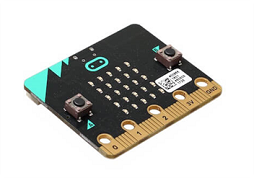 はじめに確かめる
アプリに，micro:bitがない場合　micro:bitを、インストールします
インストールのし方
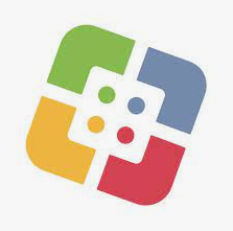 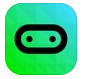 のマークをSelf Service　　　から「インストール」

（iPadには，すでに「インストール」されています）
iPadとmicro:bitを無線（むせん）でつなぐ
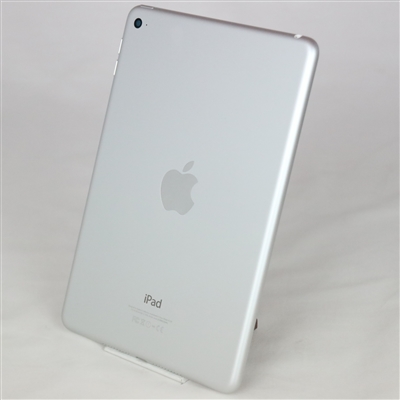 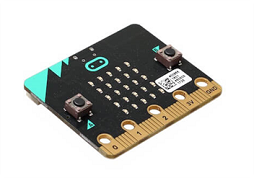 Bluetooth
（iPadにある無線）
Microbitとは
・センサーをもっているコンピューター

・入力は iPad でします。
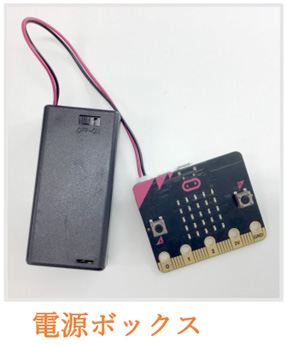 電源（でんげん）ボックス
電源ボックスの端子（たんし）をマイクロビットにつなぐ
すでにつないであります。はずさない。

電源ボックスのスイッチONにする

　電源ボックスのどう線をひっぱらない
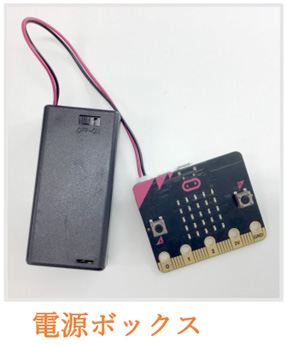 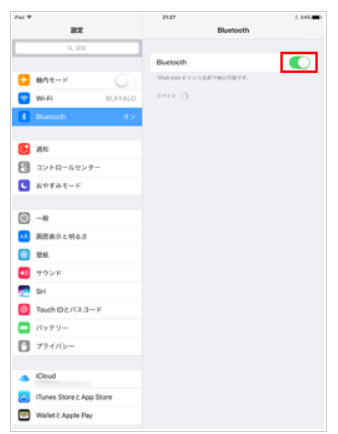 じゅんび
１．設定　をタップして　左カラムBluetooth ON２．左カラムの下方にある　micro:bit　  ON
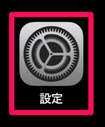 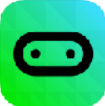 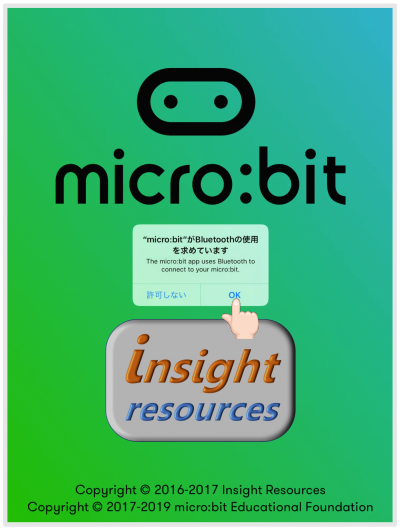 無線でむすぶ
アプリのmicro:bit　 を　タップ
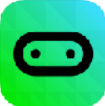 OKをタップ
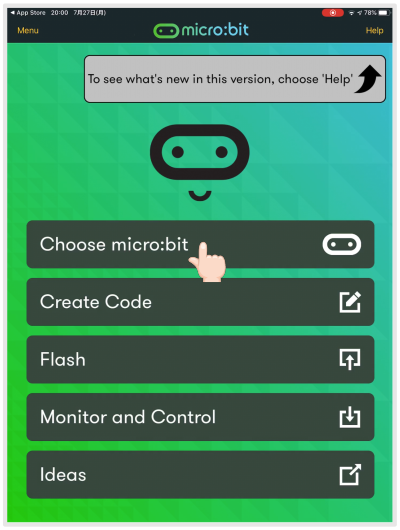 Choose micro:bitをタップ
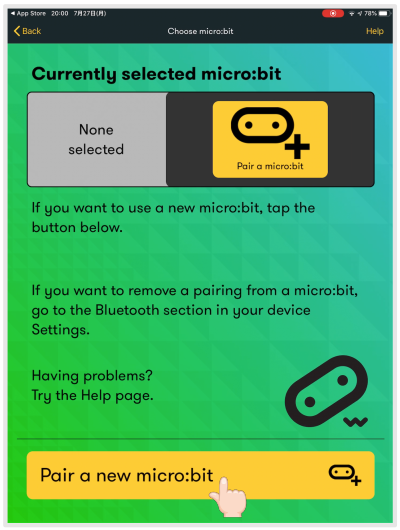 Pair a new micro:bitをタップ
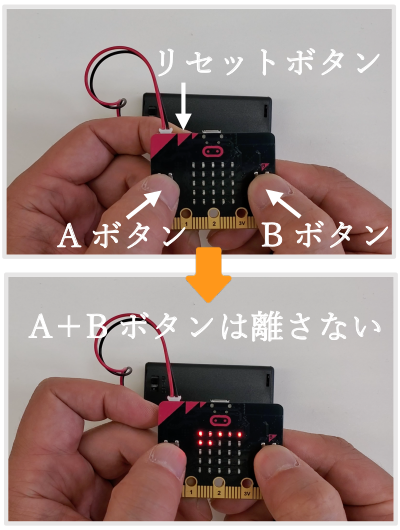 micro:bitを使う
3つボタン同時におす

リセットボタンだけ　はなす

グラフが出たら　A,Bをはなす
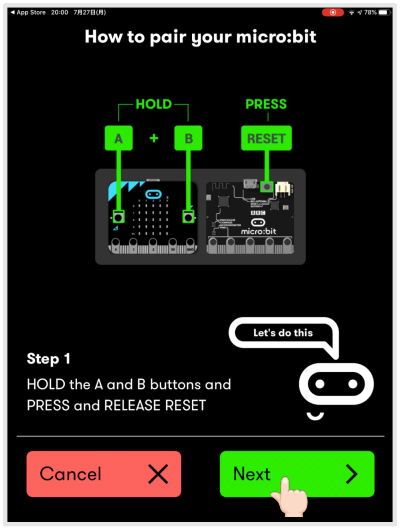 Nextをタップ
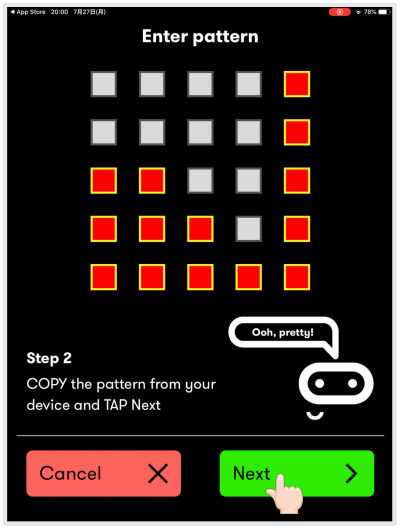 iPadにグラフをタップ

おわったら，Next
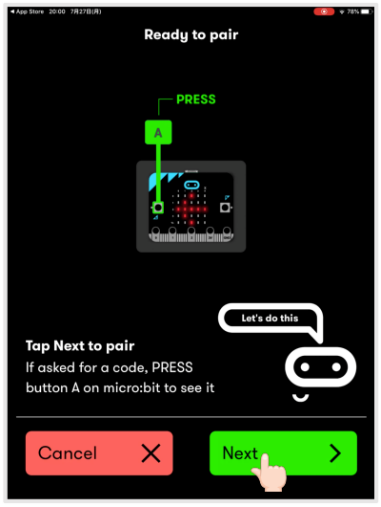 micro:bitの Aボタン をおす
Next
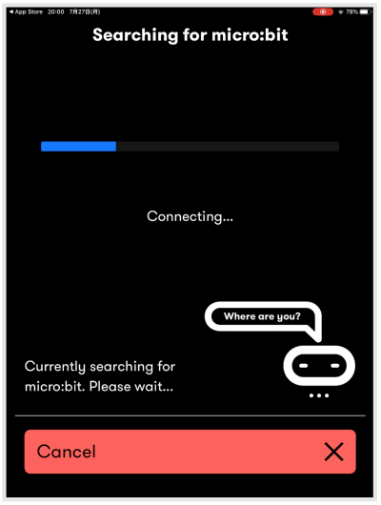 終わるまでまつ
待つ：さわらない
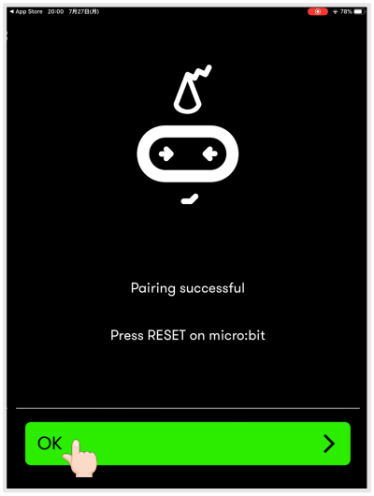 無線でつながった
OKをタップ
（ペアリング完成）
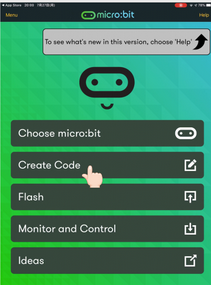 プログラミング
Create Codeをタップ
最初に出た画面　>➡　新しいプロジェクトをタップ
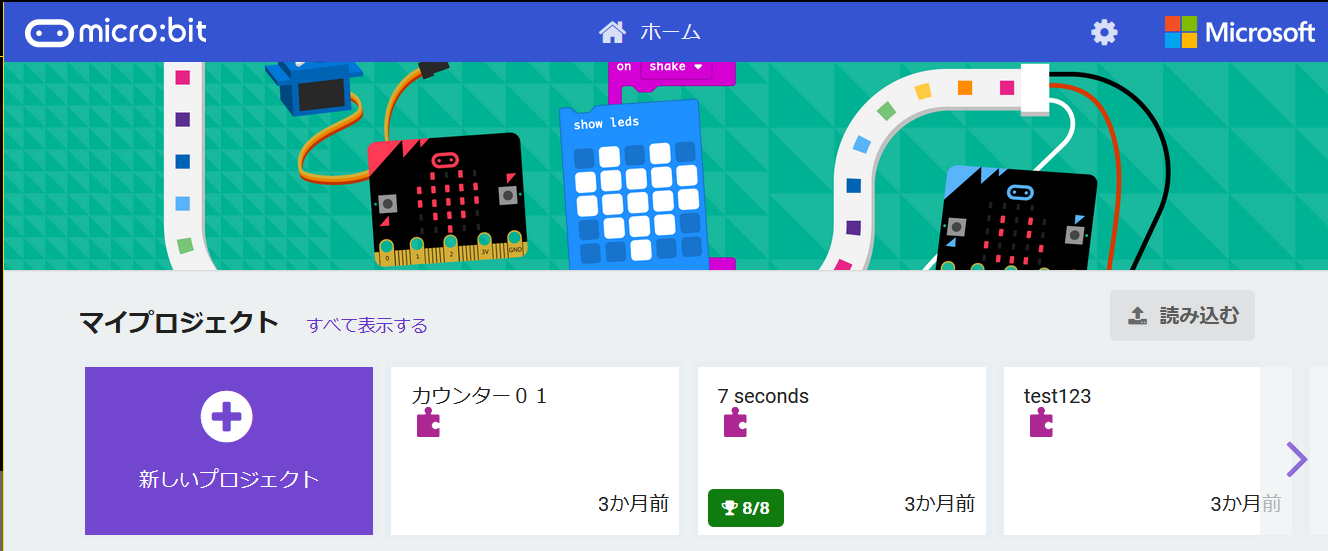 暗くなると電気がつく
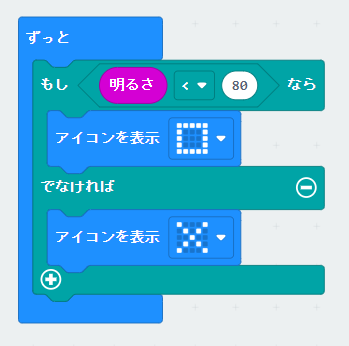 入力
論理
論理
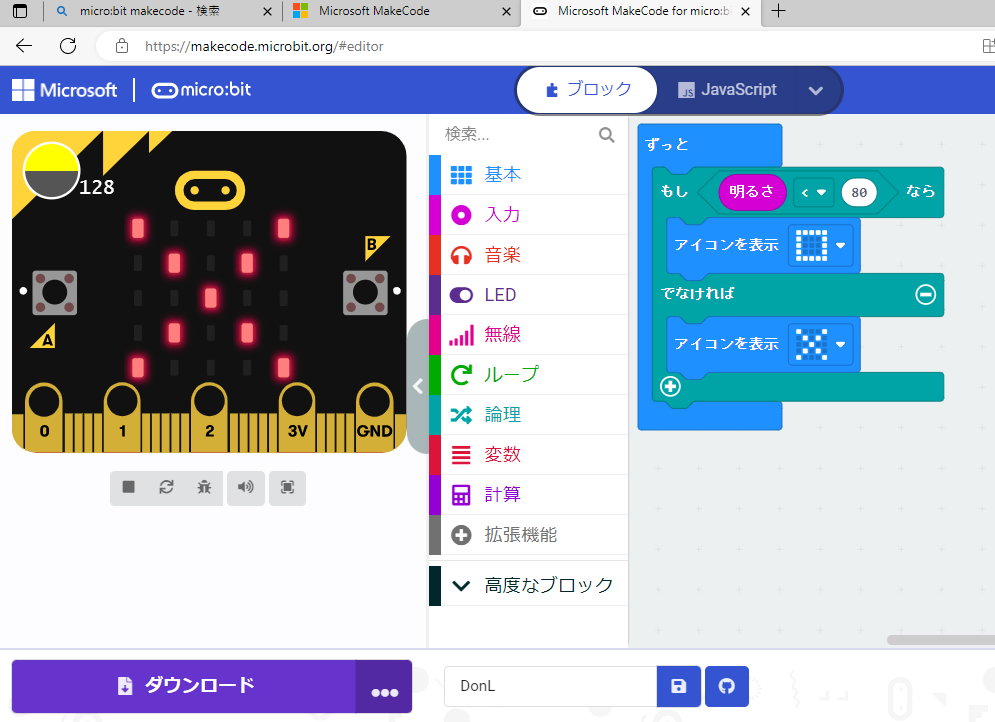 ダウンロード
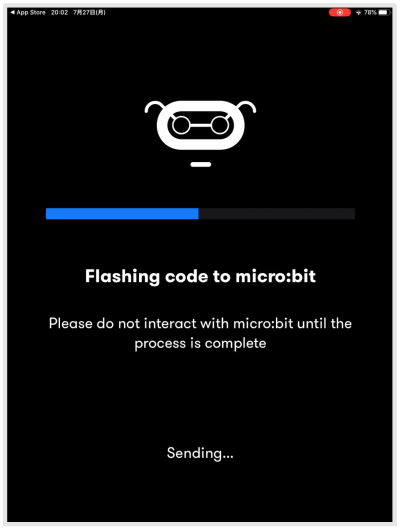 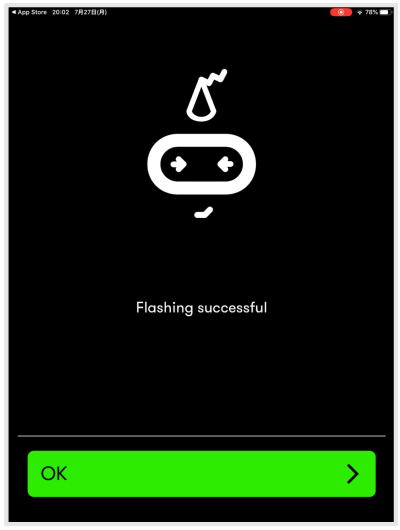 ⑦ micro:bit本体へのプログラムの転送完了です。
OK
micro:bitを暗くすると　〇　がつく
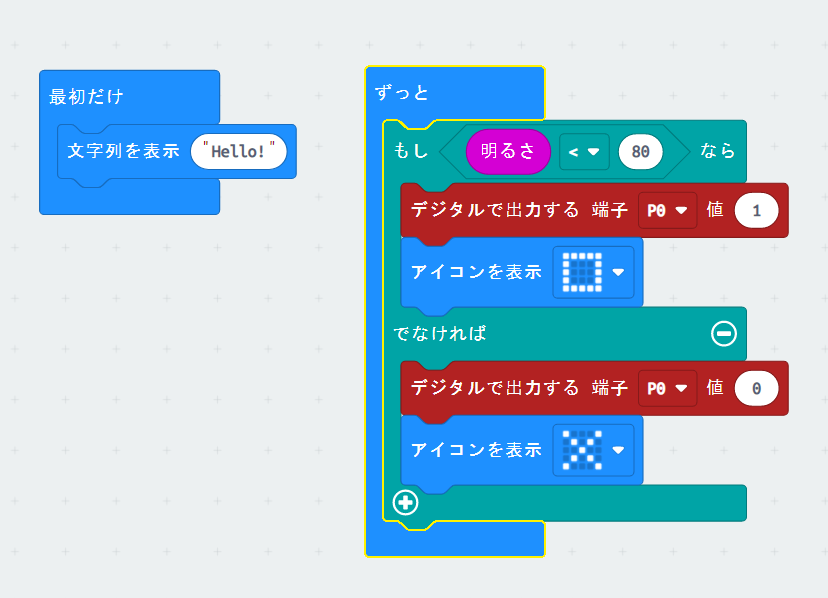